National Security College – 47th Class
Guide to the National Defense Tours and the Europe Seminar
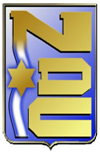 September 2019
1
General
Three national defense tours are planned during the Israeli season:
A. North tour (26th – 28th November)
B. South tour (17th – 19th December)
C. The West Bank and Jerusalem tour (28th – 30th January) 
The tour planning and preparation system will be the responsibility of the leading participant team.
The national defense tours and the preparatory system constitute an academic course that entitles academic 4 hours weekly
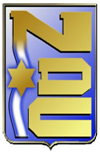 2
Purpose of the Tours
Expanding knowledge in various national defense areas by meeting topics, characters, and places.
Familiarize yourself with the components of national power alongside various gaps and tensions.
Familiarity with state resources, their rationale, and their impact on national defense.
Developing a critical view of what is being learned - between theory and practice.
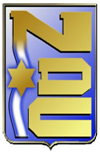 3
Distribution of Responsibility for the National Defense Tours
North Tour - Team 3
Southern Tour - Team 1
The West Bank & Jerusalem Tour – Team 4
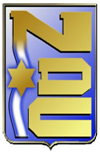 4
Leading Team Roles
Self-study of the area, lecturers and places.
Planning the rationale (area characteristics, content balance, preparation tours, pre-meetings and more).
Pre-knowledge transfer in the plenum and dedicated groups.
Reference for reading materials, presentations, websites and more.
Preparing aids and sharing tasks for team members.
Leading the tour

 
\
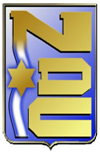 5
Milestones
Brainstorming to formulate key intentions - in the leading and responsible teams
Determine Leaders - in the team
Formulation of the tour layout, and related to the curriculum – in the team
Program Approvals - Instructor, Prof. Yossi Ben Artzi, Chief Instructor and College Commander
Study relevant content for the tour - preparation and loading stage
Reading materials, maps, panoramic photography
Transport, coordination, content guidance, use of aids - on the tour itself
Deepening the insights from the tour - post-tour processing
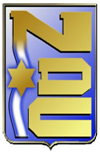 6
Principles of Planning
Charging durations will be used to show the topic or area as a preliminary step to the tour itself
Engage in all the elements of national defense while maintaining a balance between them (economic, political, security and social)
Preparation tours, preliminary sessions and shadow program - cases and responses
Formulation of research questions requiring deepening
Integrating important lecturers and places for national defense
Preparing a detailed tour portfolio
Innovation and creativity in tour planning
social bonding
Team Processing
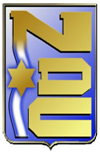 7
Required Deliverables
Research questions (for approval)
Detailed plan for preparation days and tour
A detailed tour file, including the plan and auxiliary materials as needed
Research 
A summary presentation with the main insights learned on the tour, lessons and participants' remarks
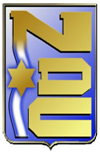 8
Europe Seminar and Tour
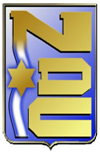 9
Goals of the Tour
Knowledge of the state in the EU, and conducting an inquiry into a contemporary national security challenge it faces, on the background to all aspects of national security in that country
Recognizing NATO and the EU as major international organizations in the global system, and exploring their impact on dimensions of Israeli national defense

The seminar and tour constitute an academic course that qualifies 
for 3 weekly semester hours
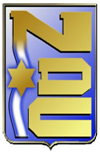 10
The Tour Structure
1. November 10-14, 2019.
Sunday to Tuesday - Team Tour in 4 Countries:
Team 1 - Germany
Team 2 - Greece
Team 3 - UK
Team 4 - Cyprus
Wednesday to Thursday - joint tour in Brussels in NATO and EU institutions.
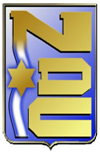 11
The Method
. In preparation for the tour, a team learning seminar will be held according to the state to which each team goes, and day Joint preparation for NATO and EU institutions.
Leaders will be appointed in each team; It is their job to understand the learning process, along with the team guide and content expert who will be attached to each group.
The seminar will be split between loading relevant content to the tour, and individual and group work in research, and research questioning.
Each team will be joined by an administrative officer who will assist in the entire organizational process in planning and during the tour.
The joint portion of the tour will be concentrated in a centralized manner by the INDC Staff.
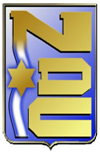 12
Guided Escorts
Germany - Director of the Center for Research in Europe and Germany at the University of Haifa, Mrs. Catherine Conark
Greece - Former Israeli ambassador to Athens, Mr. Ran Curiel
United Kingdom - United Kingdom attaché Colonel James Preist
Cyprus - Prof. Yossi Ben Artzi
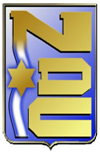 13
Deliverables Required
Research Question (will be approved)
A detailed plan for the tour and preparation days
A detailed tour file, which includes the plan and related materials as needed
Research
Concluding (non-experiential) presentation: Purpose, research questions, main insights learned on tour, lessons and participants' remarks
14
Highlights
Taking advantage of time
Transport of participants
Creative thinking
Code of conduct and dress code abroad
Obligation to attend all shows
Administration
Book flights and possibility to integrate private vacations
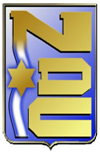 15